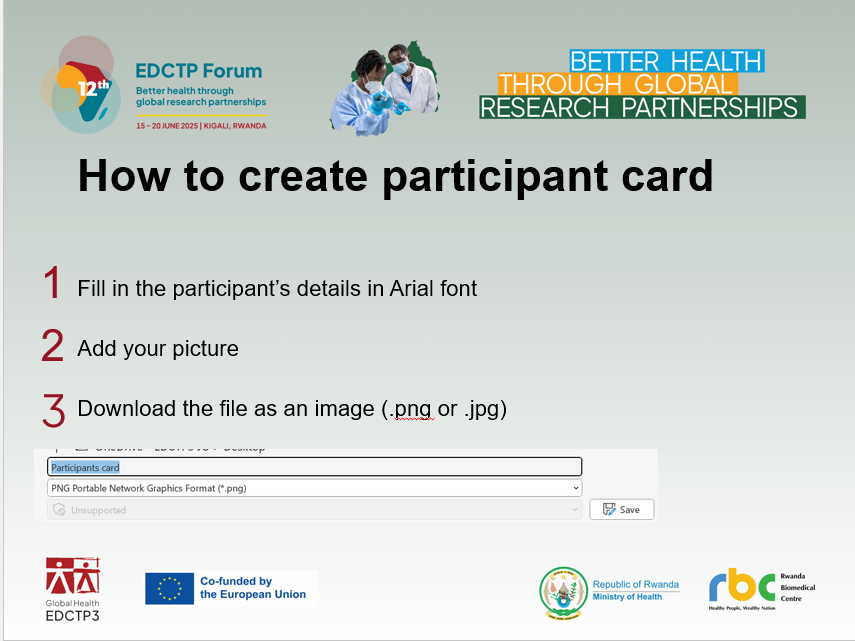 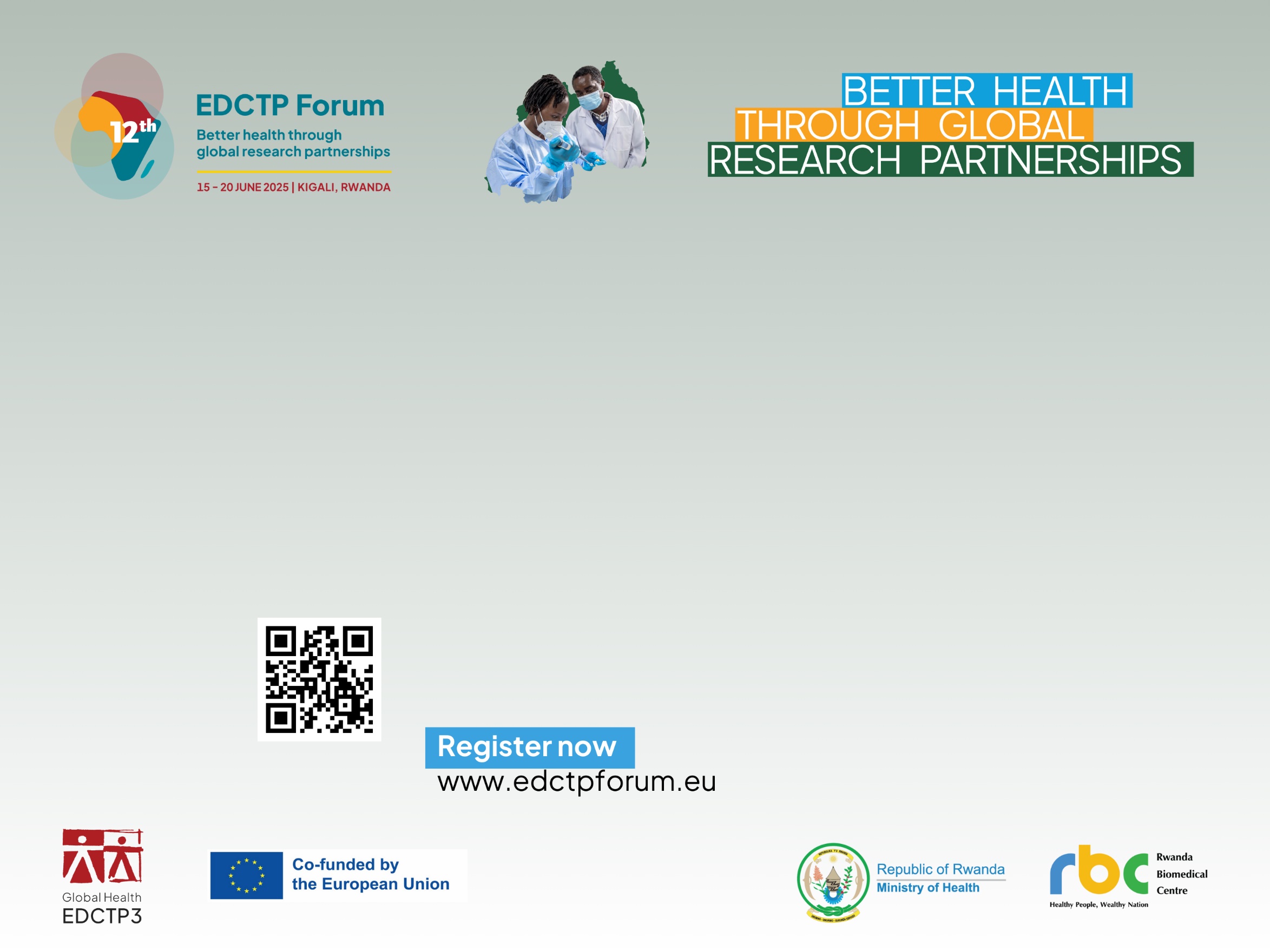 Name of participant
Position, organisation, country
Participant  at the EDCTP Forum
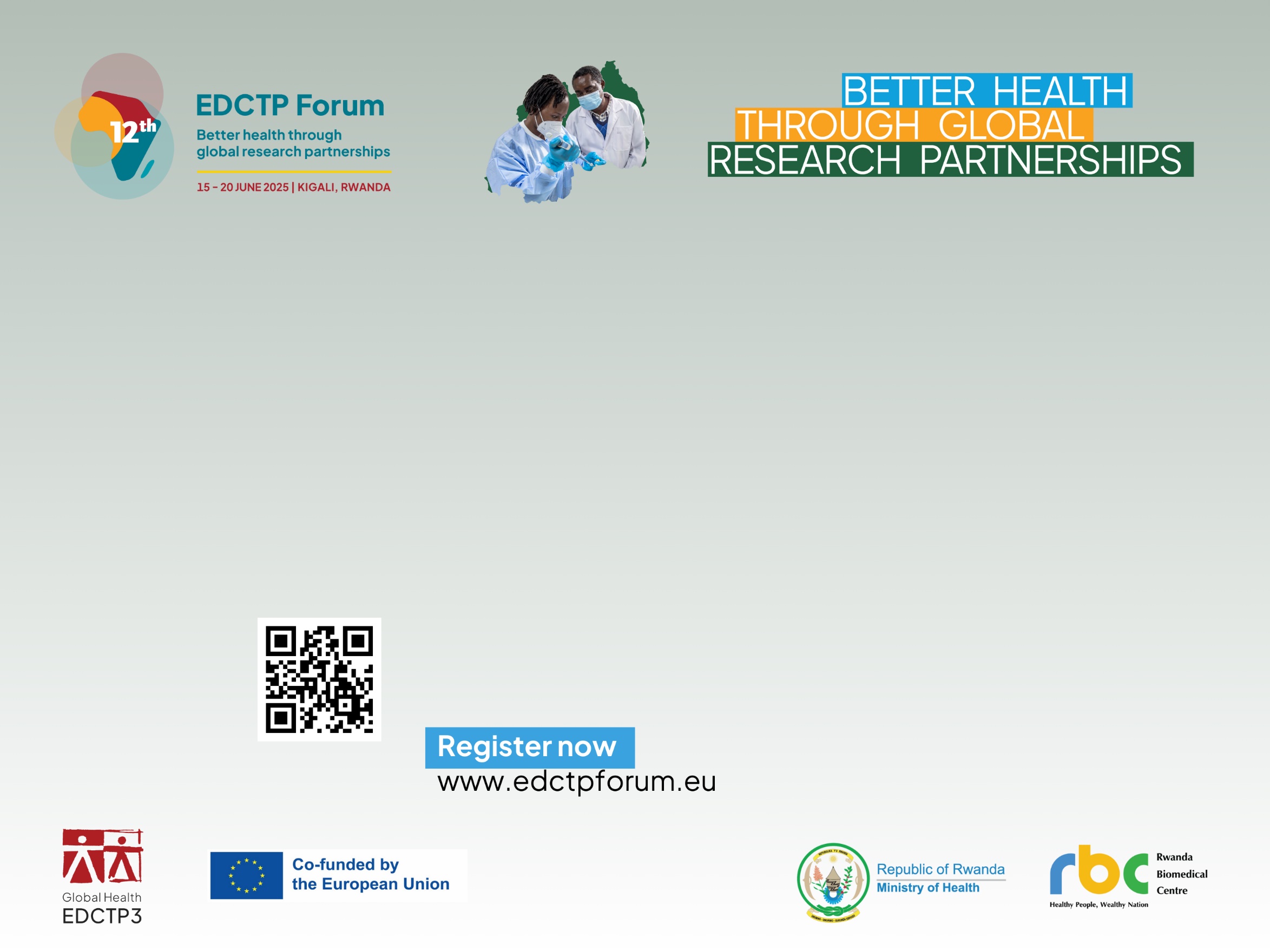 Name of speaker
Position, organisation, country
Speaker   at the EDCTP Forum
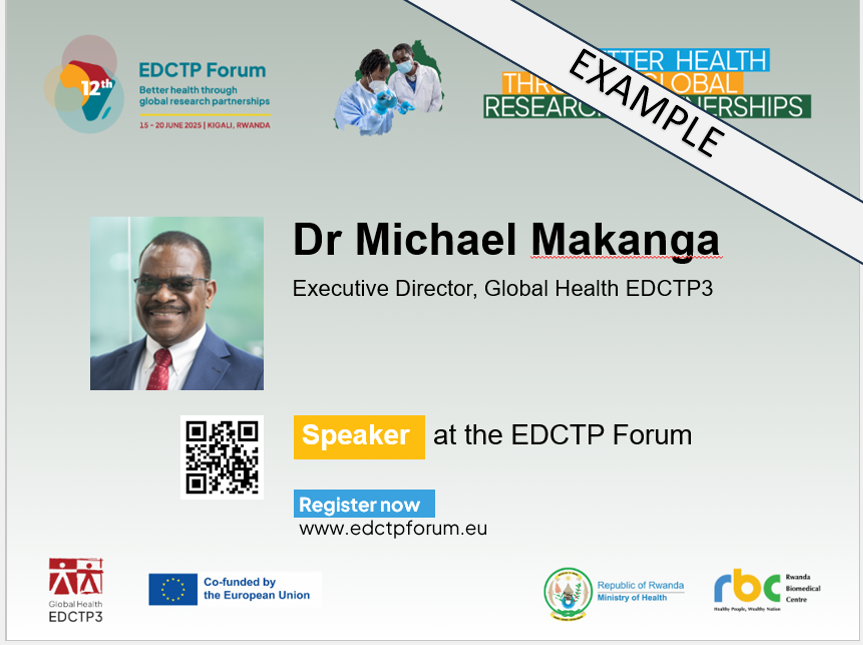